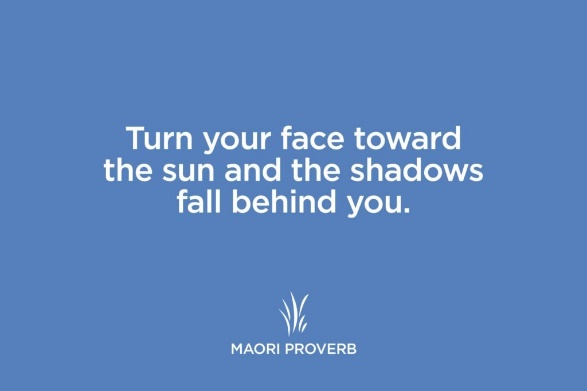 Conversation Class
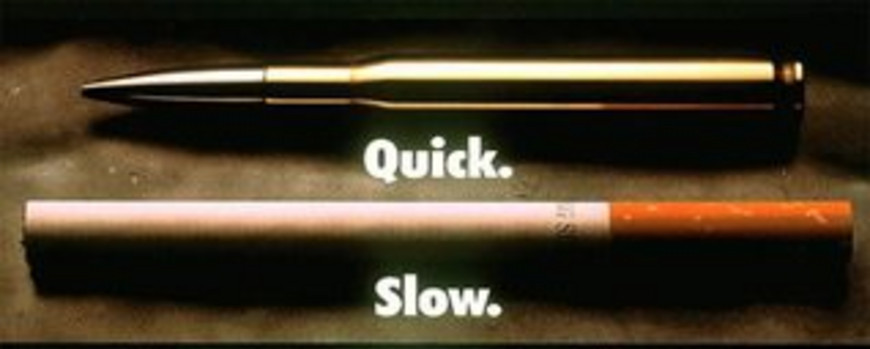 Christopher bAUMAN
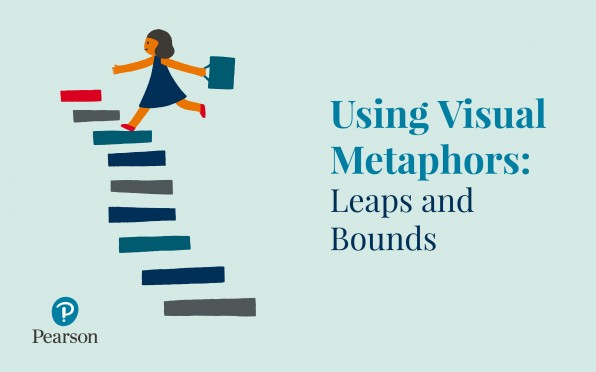 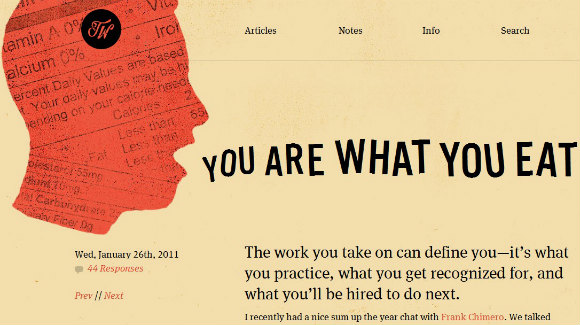 Education Infographic
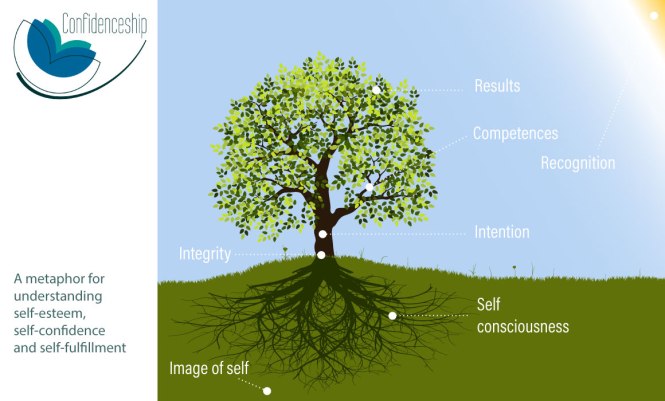 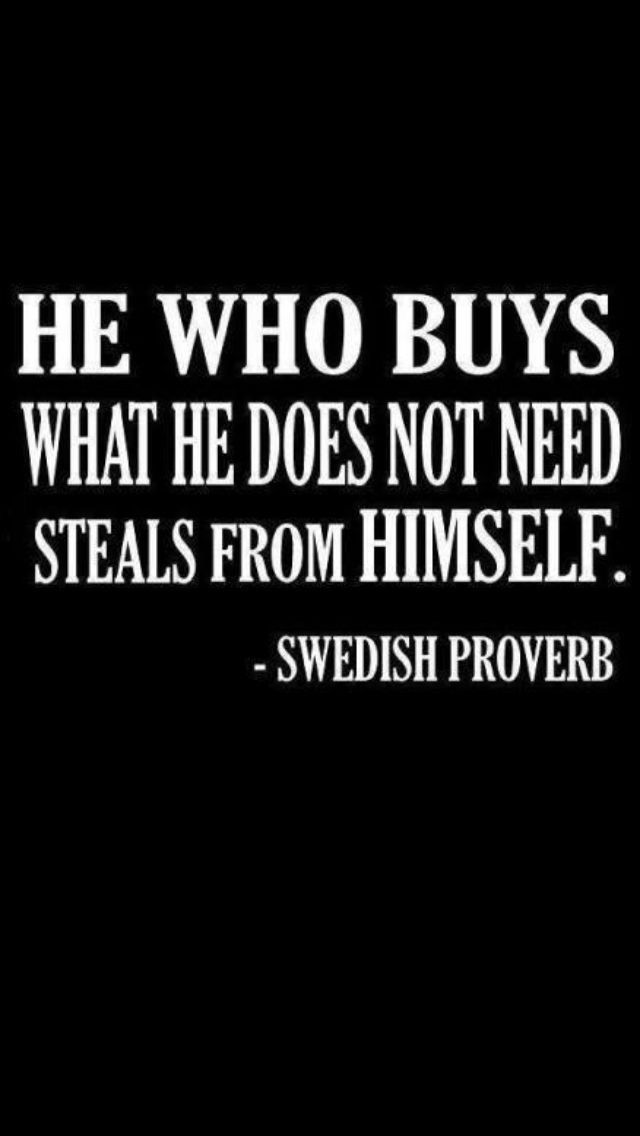 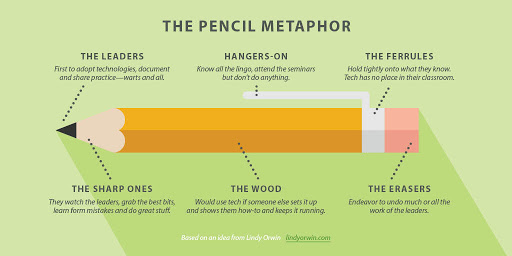 Chris Bauman